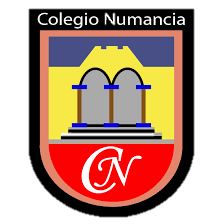 Los medios de comunicación
Asignatura: Historia
Curso: Segundo básico
Profesora: Paola Sandaña
Ruta de aprendizaje
01
02
Objetvio de la clase
Activación de conocimientos
03
04
Contenido
Actividad
05
Cierre
Objetivo de la clase
01
Reconocer los diferentes medios de comunicación, explicando sus propósitos para  comprender su influencia en la vida cotidiana.
02
Activación de conocimientos
Responde estas preguntas
1.- ¿Qué medios de comunicación conoces y cuál crees que es su propósito o función?
2.- ¿Cuál crees que fue el primer medio de comunicación que existió?
03
¿Qué son los medios de comunicación?
Son aquellos medios tecnológicos,  que sirven para enviar mensajes,  que van dirigidos a una gran  cantidad de público, y que, pueden  atravesar grandes distancias en un  mínimo de tiempo.
Los medios de comunicación cumplen diferentes funciones, que influyen en la vide de cada uno de nosotros.
— como por ejemplo:
Funciones de los medios de comunicación
4.- FORMAR OPINIONES
1.- INFORMAR
2.- EDUCAR
5.- ENTREGAR PUBLICIDAD
3.- ENTRETENER
Algunos tipos de medios de comunicación
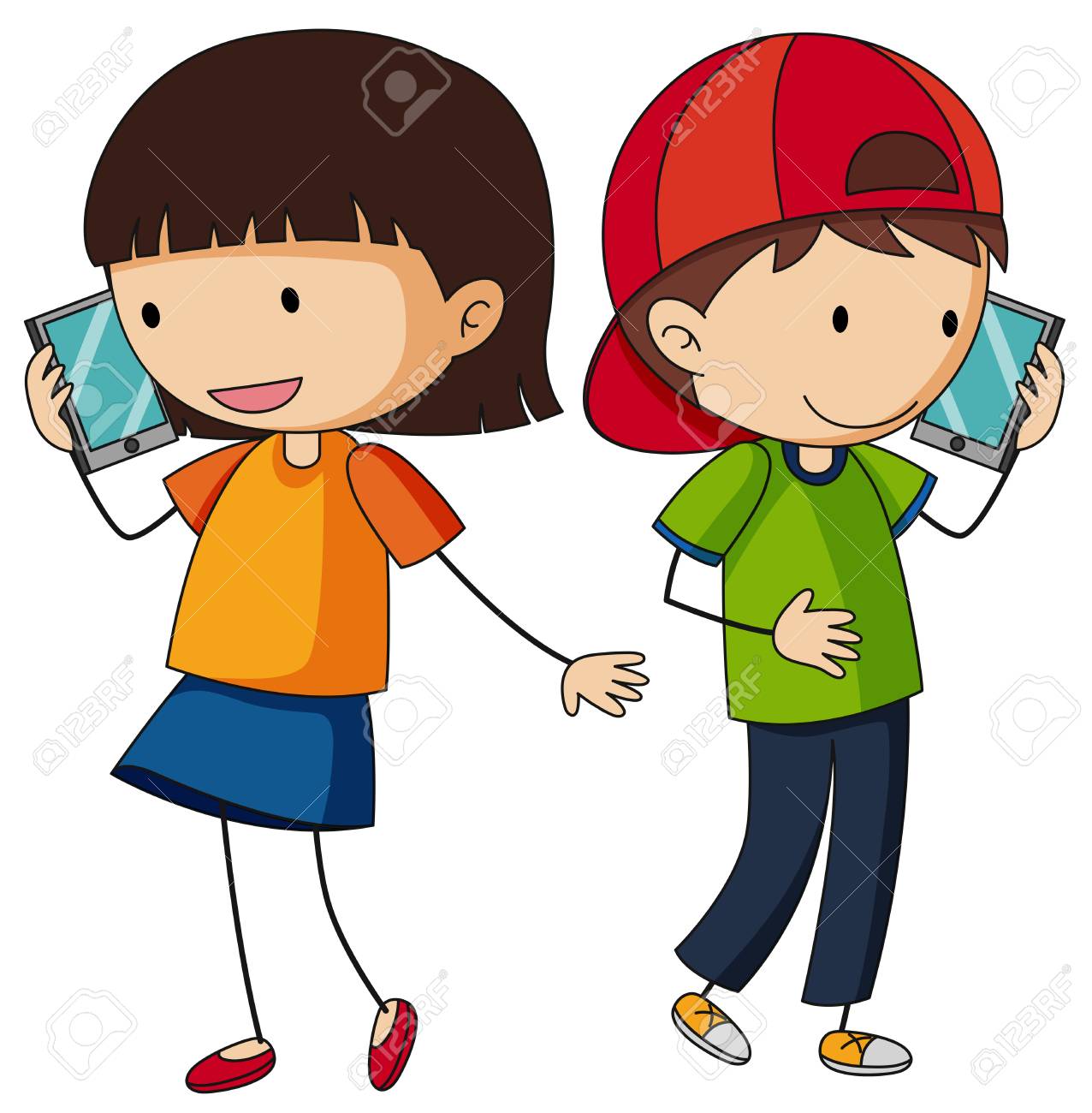 El teléfono
Transmite mensaje a distancia, hoy es el medo de comunicación más utilizado.
Algunos tipos de medios de comunicación
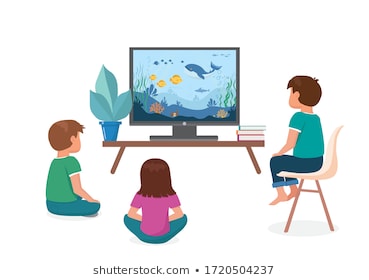 La televisión
Transmisión de imágenes con sonidos y movimientos.
Algunos tipos de medios de comunicación
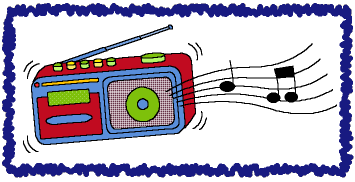 La radio
Transmite menajes orales y envía señales de audio a través de ondas de radio.
Algunos tipos de medios de comunicación
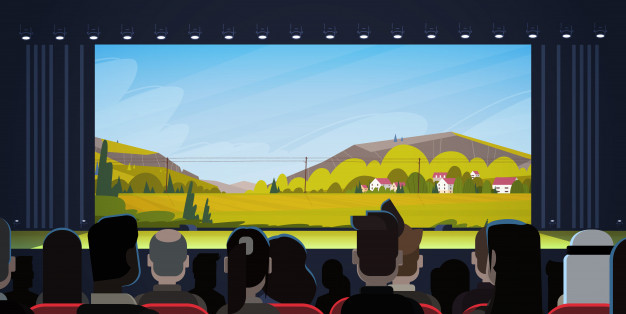 El cine
Es una herramienta donde se proyectan fotografías de forma rápida y sucesiva.
Algunos tipos de medios de comunicación
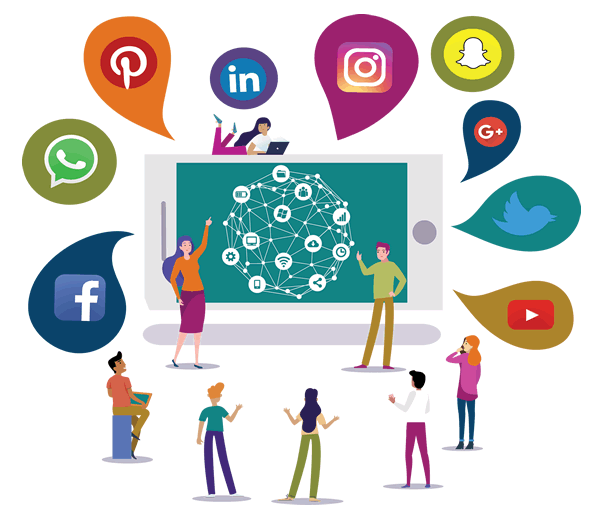 El internet
Es un conjunto de redes de comunicación que permiten la conexión de computadores. Sirve para buscar información sobre algún tema.
Algunos tipos de medios de comunicación
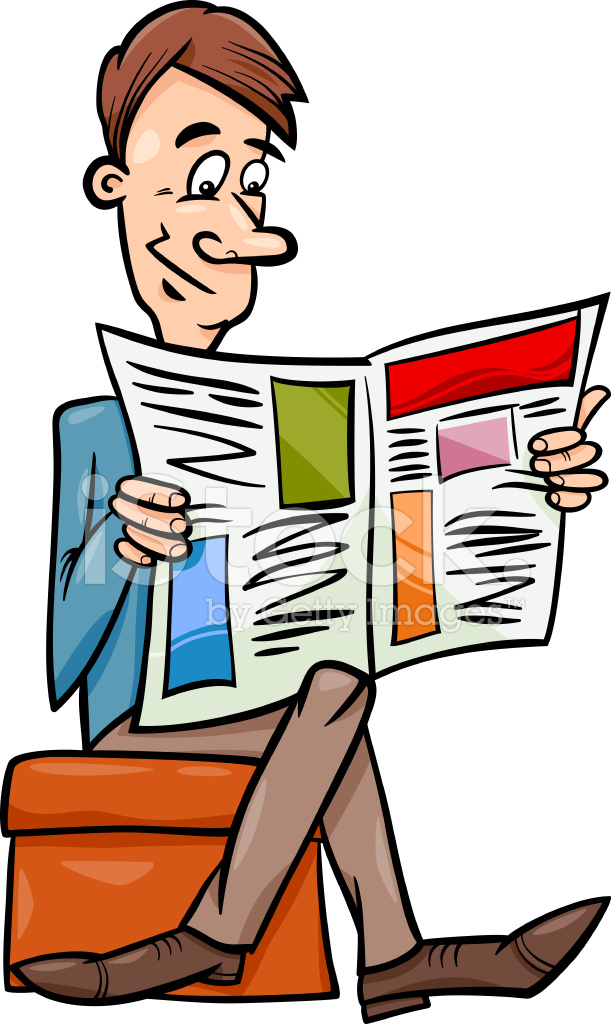 El periódico
Es un conjunto de publicaciones impresas que informan sobre los sucesos importantes mas recientes.
Algunos tipos de medios de comunicación
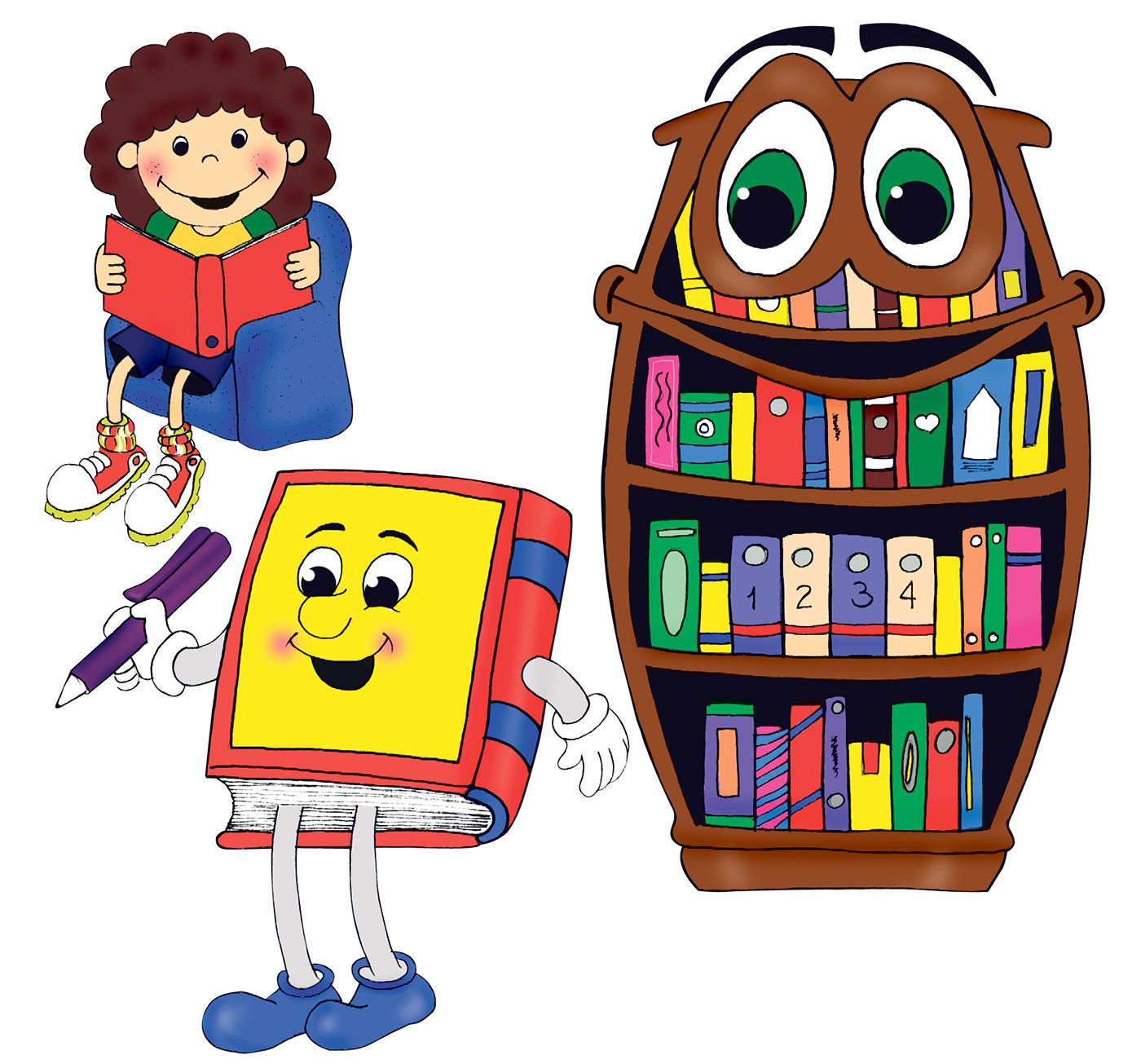 El libro o la revista
Es una publicación que trata uno o varios temas de interés general.
Algunos tipos de medios de comunicación
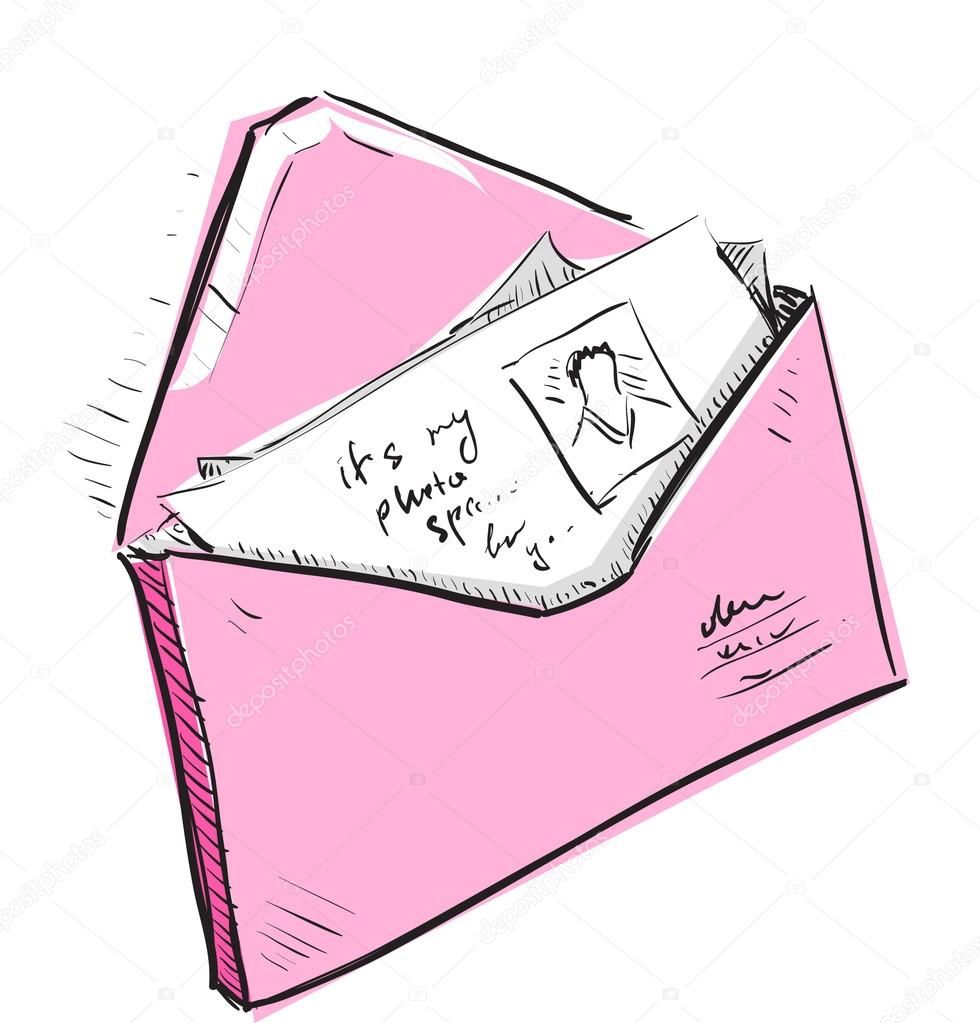 La carta
Es un escrito que emite un mensaje por un emisor que es el que envía la carta y llega a un receptor que es el que la recibe.
04
Actividad
Desarrolla las actividades de tu libro de historia, páginas 52 y 53
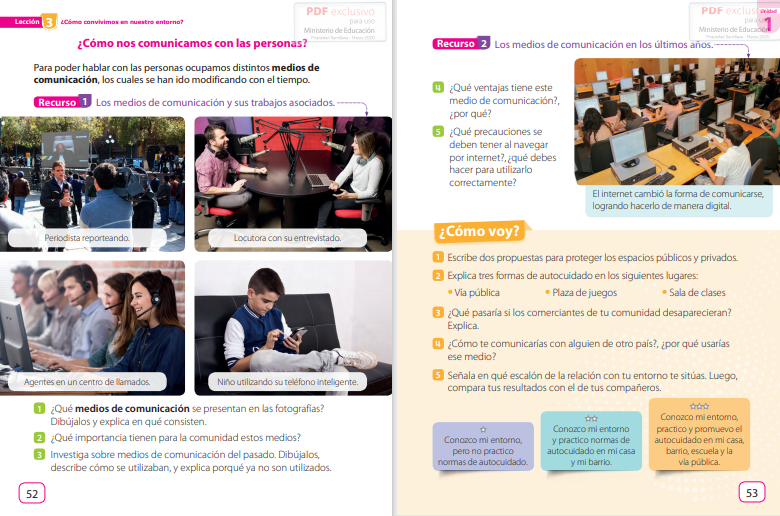 Cierre
05
Para finalizar observa este video y coméntalo con tu familia.

https://www.youtube.com/watch?v=9-POvA_RubU&t=2s